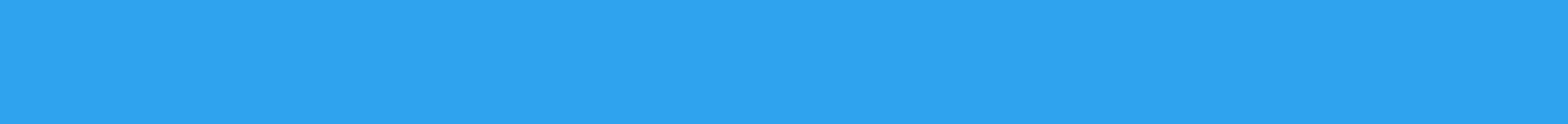 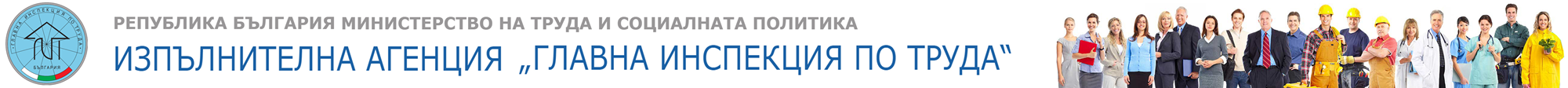 ЛЕКА ПРОМИШЛЕНОСТ 

ПРЕДИЗВИКАТЕЛСТВА
ПРЕД КОНТРОЛА НА
ИЗПЪЛНИТЕЛНА АГЕНЦИЯ „ГЛАВНА ИНСПЕКЦИЯ ПО ТРУДА“
1
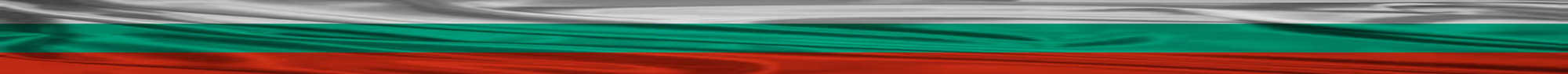 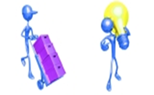 „Превенция за безопасност и здраве при работа“
http://projects.gli.government.bg/
„Оптимизация и иновации в ИА ГИТ“
innovation.gli.government.bg
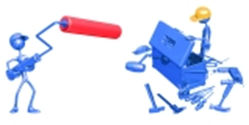 София 1000, бул. "Дондуков" № 3http://www.gli.government.bg
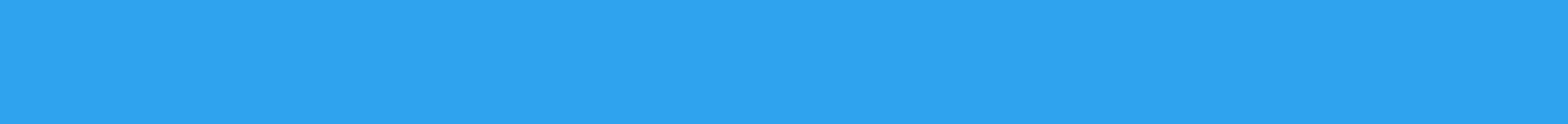 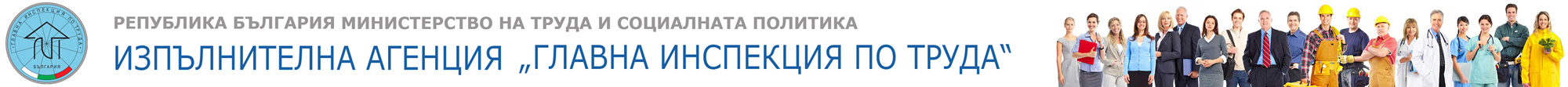 Осъществен контрол през 2016 г.
Забележка: Данните са за: „Производство на хранителни продукти“ (КИД 10); „Производство на напитки“ (КИД 11); „Производство на текстил и изделия от текстил, без облекло“ (КИД 13); „Производство на облекло“ (КИД 14) „Обработка на кожи; производство на обувки и други изделия от обработени кожи без косъм“ (КИД 15).
2
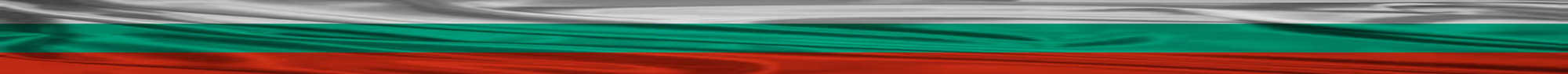 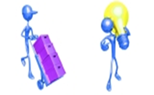 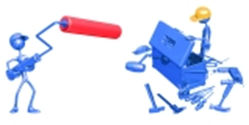 София 1000, бул. "Дондуков" № 3http://www.gli.government.bg
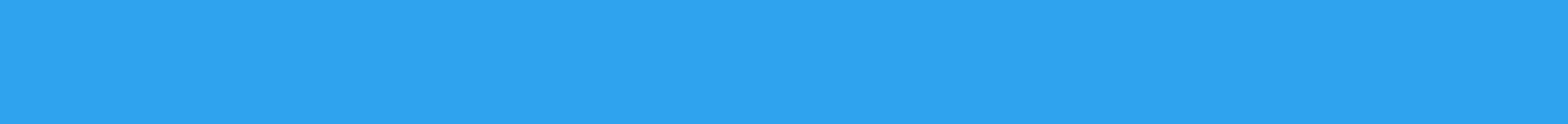 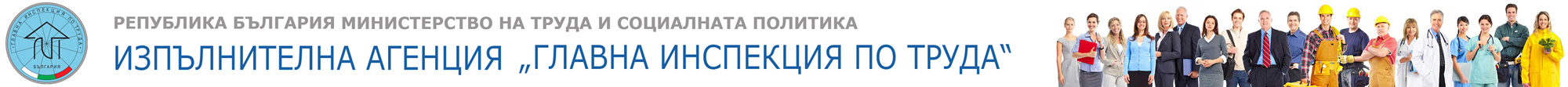 Резултати от контрола през 2016 г. според типа нарушения
Съотношението на нарушенията по вид е почти еднакво

Леката промишленост – рискова по отношение както на безопасността и здравето при работа, така и по възникването, изменението, изпълнението и прекратяването на трудовите правоотношения
3
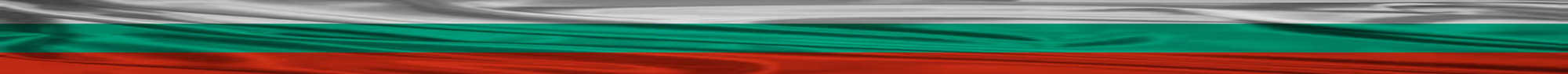 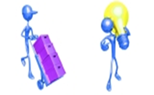 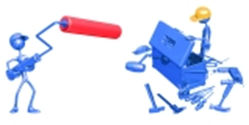 София 1000, бул. "Дондуков" № 3http://www.gli.government.bg
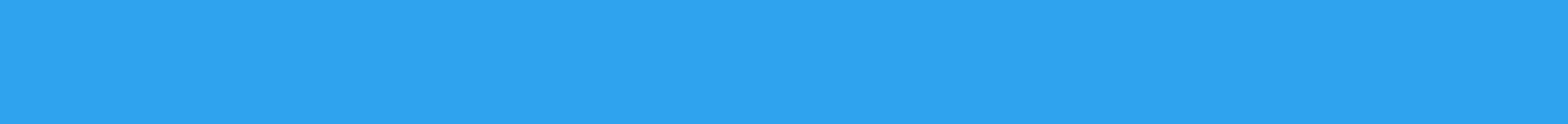 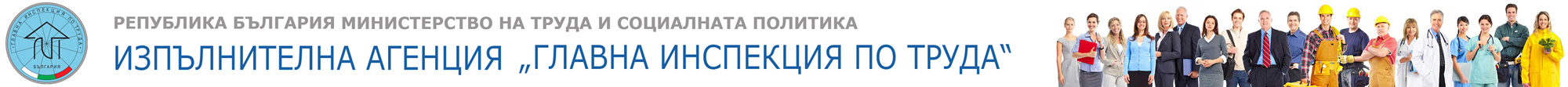 Предприети мерки от ИА ГИТ
18 593 бр. приложени принудителни административни мерки

в т.ч. 18 463 бр. задължителни за изпълнение предписания

в т.ч. 39 бр. актове за спиране на обекти, машини, оборудване, работни места и др., пряко застрашаващи живота и здравето на работещите

799 бр. актове за установяване на административни нарушения

В т.ч. 627 бр. за нарушения, свързани с трудовите правоотношения)

 907 950 лв. – сума на влезлите в сила наказателни постановления
В икономическите дейности от леката промишленост са:
9.4% от цялата сума на влезлите в сила наказателни постановления 
8% от всички издадени актове за спиране
4
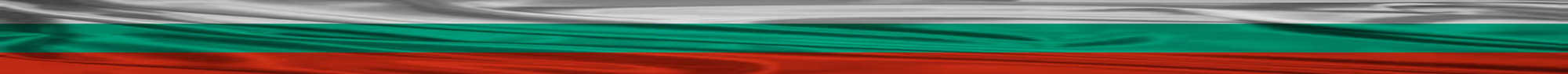 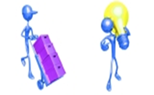 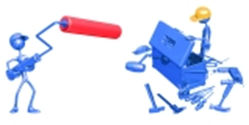 София 1000, бул. "Дондуков" № 3http://www.gli.government.bg
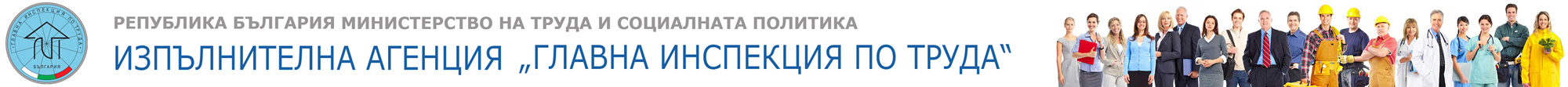 Изводи на базата на контролната дейност
Работно време, почивки, отпуски, заплащане на труда – проблеми.


По-силно изразени в предприятията за производство на текстил, облекло, обувки, в кожарската промишленост.

Вероятни причини: Зависимост от поръчките; основно малки предприятия.


Големите работодатели са по-отговорни по отношение спазването на трудовото законодателство.

Вероятни причини: по-добри финансови възможности за инвестиции; възможности за износ; международни стандарти


Хранително-вкусовата промишленост – пример за добри практики. 

Вероятни причини: Постоянен пазар на продукцията - ритмичност на натовареността; високи изисквания към храните – нови технологии за спазването им
5
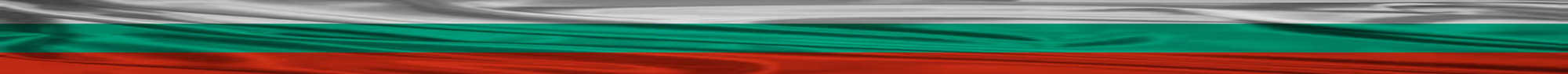 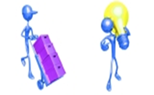 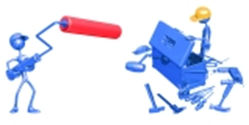 София 1000, бул. "Дондуков" № 3http://www.gli.government.bg
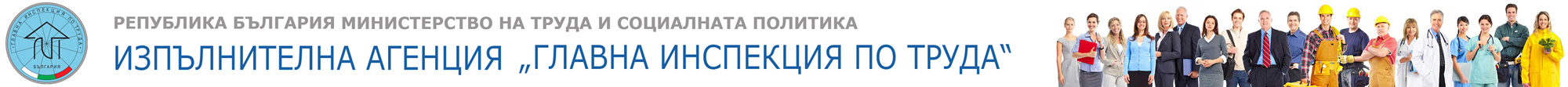 Проблеми при контрола
Много малки икономически субекти – липса на средства за финансиране в подобряване условията на труд

Разположени в малки населени места – затруднен постоянен достъп

В шивашката промишленост – възможност за надомна работа – труден контрол

Липса на съдействие от страна на работещите

Чуждестранни работодатели – често трудно откриваеми

Мобилност и на работната сила, и на работодателите

Прехвърляне на фирми в затруднение на безимотни граждани
6
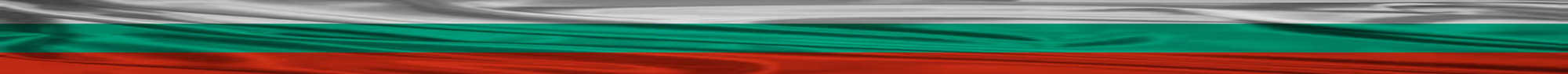 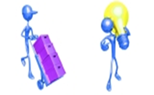 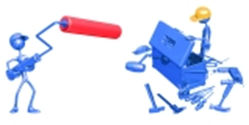 София 1000, бул. "Дондуков" № 3http://www.gli.government.bg
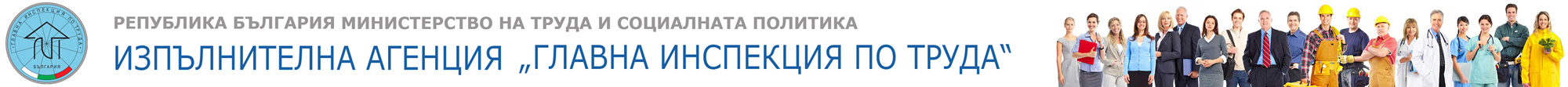 Действия, които Инспекцията по труда предприема
Участие в работна група за изготвяне на Национална програма по БЗР (2018 г. – 2020 г.)

Съобразяване на дейностите по анализиране и планиране с Европейската стратегическа рамка по БЗР, в която са отбелязани новите предизвикателства:

Застаряване на работната сила
Мобилност на работната сила
Нови технологии

Дейности по проекти с европейско финансирани

Въвеждане на методи за оптимизация и иновации на контролната дейност

Дейности за превенция на неформалната икономика

Реагиране на всеки сигнал, дори на анонимни

Съвместни проверки с представители на синдикатите, на КУТ/ГУТ
7
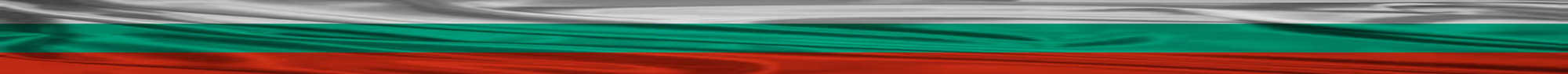 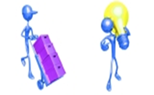 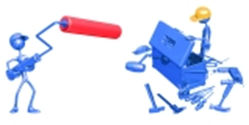 София 1000, бул. "Дондуков" № 3http://www.gli.government.bg
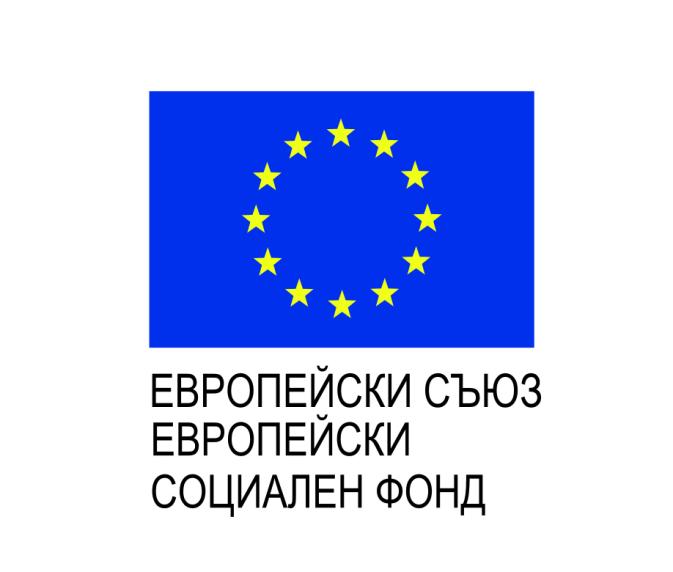 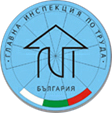 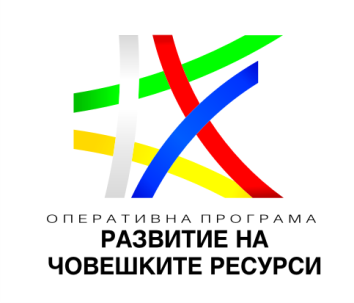 Как ИА ГИТ отговаря на новите предизвикателства?
Проекти, финансирани по оперативна програма „Развитие на човешките ресурси“, съфинансирана от ЕС чрез ЕСФ
Проект: „Превенция за безопасност и здраве при работа“
projects.gli.government.bg
Интерактивни инструменти за оценка на риска
2007 г.
2013 г.
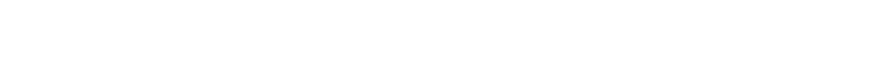 Модели на системи за управление на БЗР
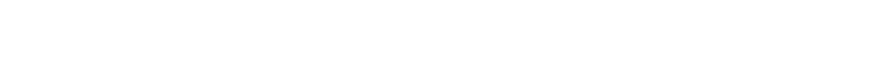 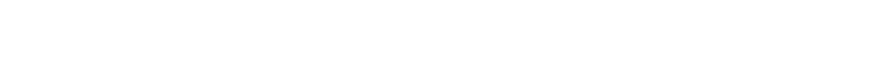 Кодекси за добри практики
Профили по БЗР
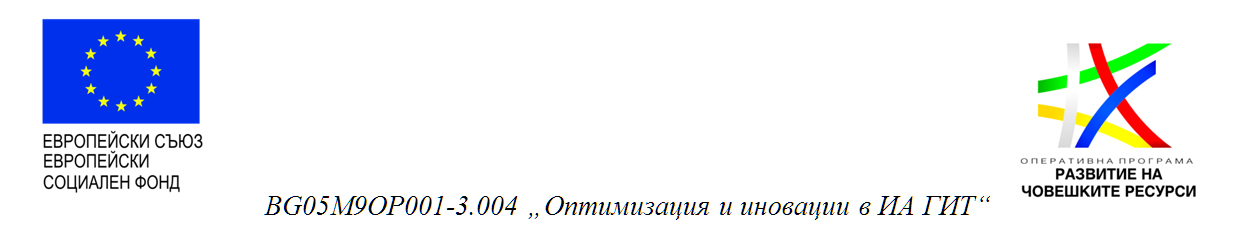 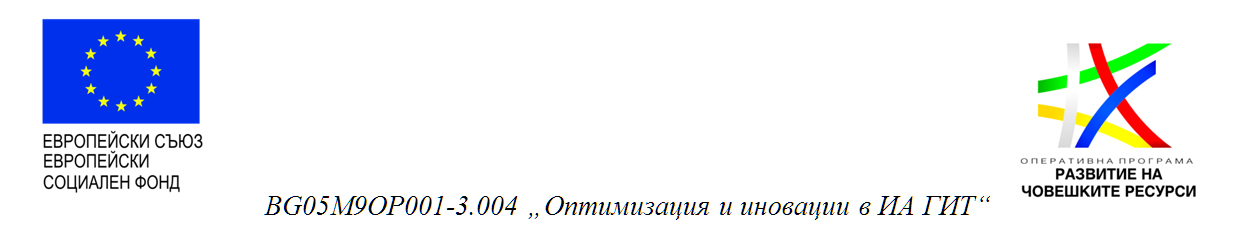 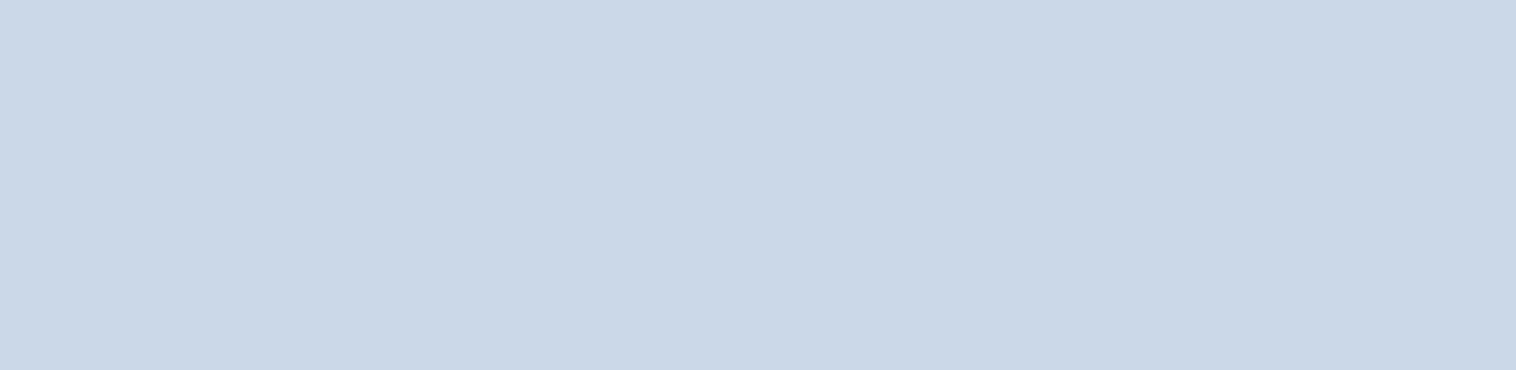 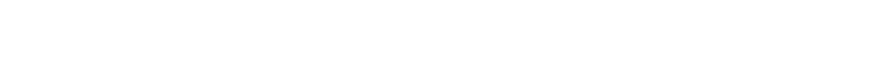 Методика за определяне на рисковия потенциал на обектите за контрол
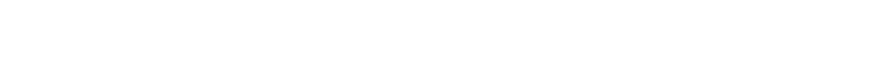 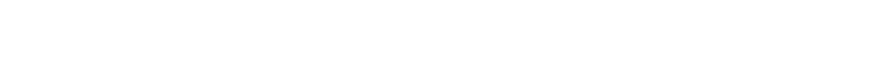 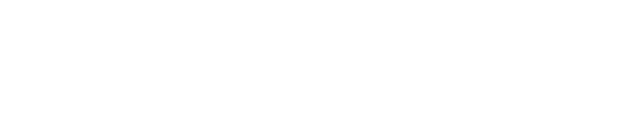 Риск регистър на обектите за контрол
Въпросници за самоконтрол
Проект: „Оптимизация и иновации в ИА ГИТ“
innovation.gli.government.bg
2014 г.
2020 г.
Система за обучения на инспекторите, включително  за контрол на нововъзникващи рискове
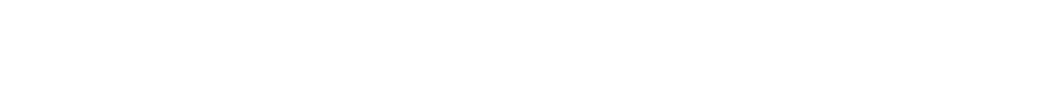 8
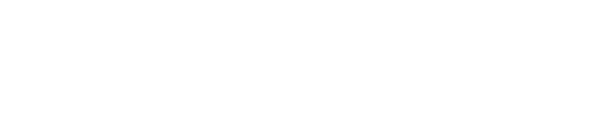 Демонстрация на използването на OiRA инструментите
------------------------------------------------------ www.eufunds.bg ------------------------------------------------------
Проект BG05M9OP001-3.004 „Оптимизация и иновации в ИА ГИТ“, финансиран от Оперативна програма „Развитие на човешките ресурси“, съфинансирана от Европейския съюз чрез Европейския социален фонд
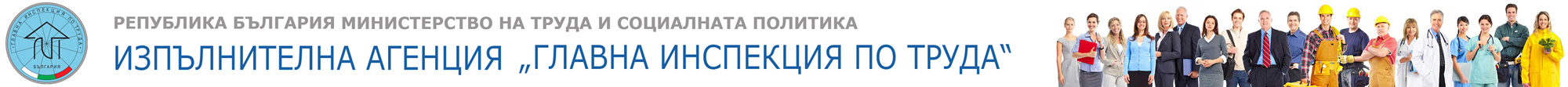 БЛАГОДАРЯ ЗА ВНИМАНИЕТО!

И нека не забравяме, че:

Само трудовият договор гарантира права!

Безопасността при работа няма цена!
9
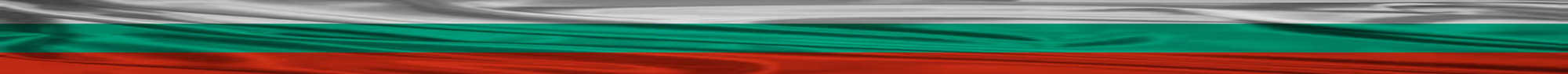 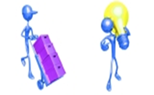 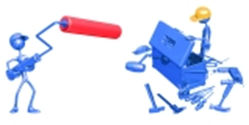 София 1000, бул. "Дондуков" № 3http://www.gli.government.bg